«Сложение и вычитание 
двузначных чисел»
Выполнила работу
Учитель первой категории
Курдупова Татьяна Анатольевна
город Саяногорск
ммаммм
Реши примеры устно
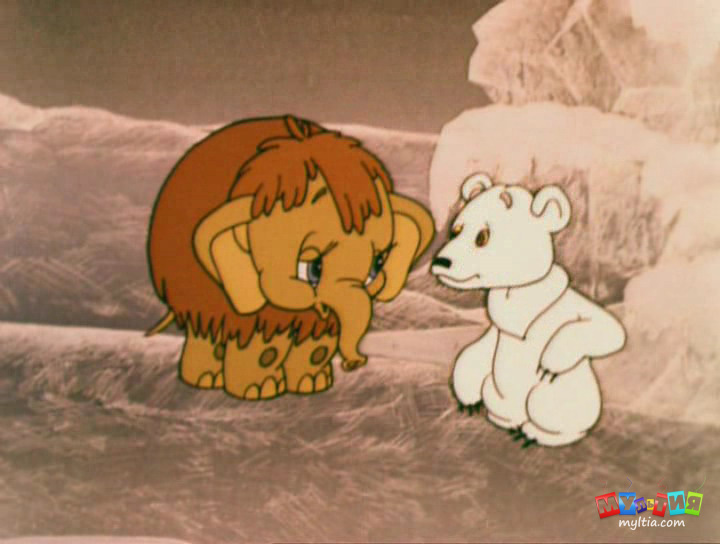 19 февраля
Классная работа
Запиши цифры в порядке возрастания
100
54                                                  8
                                     46
                     3
                               87                                                               35                                       11                            6
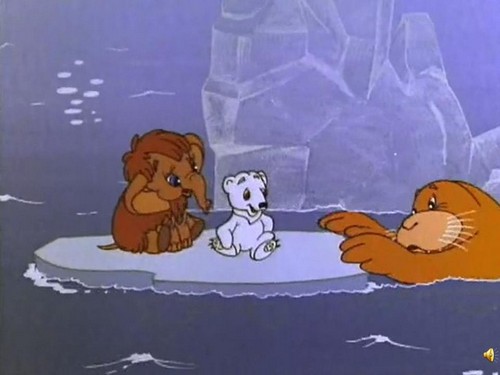 48+12                 34+23
90-26                 57+23
77-46                  88-80
55+35                   54-43
Реши примеры
Физминутка!
Работа по учебнику
Решение задачи 
 страница 155 № 28(б)
Самостоятельная работа
Н- 33+44        М- 67-60
У- 32+20         И- 98-30
Ц- 42-40         А- 26-5
Вставь буквы под цифры, получи слово
36   7   77   68   2   21
О -52+7         Л- 13+11
Е- 68-8          Д- 74-70
М -79-24       Ц -36-5
55    59    24    59    4    60    31